January 2020
Block Ack Window Extension
Date: 2020-01-10
Authors:
Slide 1
Yongho Seok, MediaTek
January 2020
Motivation
IEEE 802.11be EHT PHY supports 320 MHz bandwidth, 16 spatial streams, 1024 QAM, and multi-link aggregation. 
In order to fully utilize the increased PHY rates, improving the MAC efficiency is more important.
Slide 2
Yongho Seok, MediaTek
January 2020
Block Ack Window and Block Ack Bitmap
Maximum Block Ack Window and supported Block Ack Bitmap of 802.11ax and 802.11ay.
Slide 3
Yongho Seok, MediaTek
January 2020
Block Ack Window and Block Ack Bitmap
If 802.11be MAC supports similar MAC efficiency with 802.11ax, 
The maximum Block Ack Window and the maximum number of MSDUs/A-MSDUs of the 802.11be that can be acknowledged (maximum Block Ack Bitmap) should be 5 times (32,900,000/6,500,631) higher value than 802.11ax.
Slide 4
Yongho Seok, MediaTek
January 2020
Block Ack Window and Block Ack Bitmap
It seems that TGbe MAC should extend the maximum Block Ack Window to at least 1.3K, and allow the Block Ack Bitmap of 512, 1K and 1.5K. 
Extending the maximum Block Ack Window to more than 2K may be needed for the multi-link operation that uses more than 2 links which have 320MHz and 16 SS.
In such case, the Sequence Number space has to be extended. But, this should be an optional feature. Because it is not common use case.
Slide 5
Yongho Seok, MediaTek
January 2020
Unified Sequence Control
The A-MPDU does not aggregate the fragment MDPUs except for a dynamic fragment MPDU.
So, a basic idea is to unify the Fragment Number space into the Sequence Number space. 
So, the Sequence Number space can be extended from 12 bits (4K) to 15 bits (32K). 
In consequence, the A-MPDU can aggregate more MPDUs.
Slide 6
Yongho Seok, MediaTek
January 2020
Unified Sequence Control
Unifying the Fragment Number space into single Sequence Number space. [1]
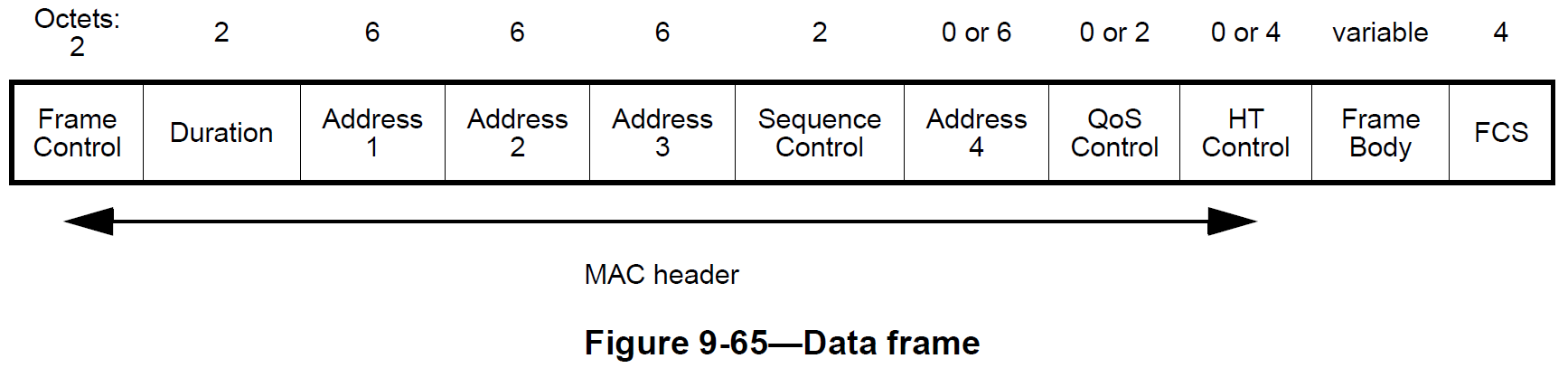 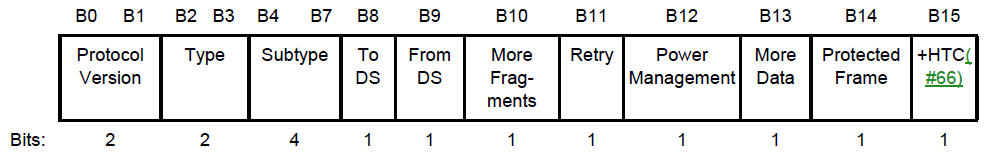 <Frame Control field>
(MF)
<Unified Sequence Control field>
Slide 7
Yongho Seok, MediaTek
January 2020
Unified Sequence Control
Fragmentation Identification





The Preceding Fragments subfield and the More Fragments subfield indicates whether the MPDU contains an unfragmented MSDU or a fragmented MSDU. 
Also, when the MPDU contains a fragmented MSDU, the Preceding Fragments subfield and the More Fragments subfield indicates whether it is the first fragment, the last fragment, or the middle fragment.
Slide 8
Yongho Seok, MediaTek
January 2020
Unified Sequence Control
Ordering of a MSDU
Regardless of whether the MSDU is fragmented or not fragmented, each MPDU that contains either the unfragmented MSDU or fragmented MSDU has an consecutive and unique value in the Sequence Number subfield (SEQ) in the Sequence Control field.
Slide 9
Yongho Seok, MediaTek
January 2020
Unified Sequence Control
Example
MSDU1 is carried in MPDU1 having SEQ(1), MF(0) PF(0).
MSDU2 is carried in MPDU2 having SEQ(2), MF(0) PF(0).
MSDU3 is fragmented and is carried in MPDU3, MPDU4, MPDU5, and MPDU6. 
MPDU3 has SEQ(3), MF(1) PF(0).
MPDU4 has SEQ(4), MF(1) PF(1).
MPDU5 has SEQ(5), MF(1) PF(1).
MPDU6 has SEQ(6), MF(0) PF(1).
MSDU4 is carried in MPDU7 having SEQ(7), MF(0) PF(0).
Slide 10
Yongho Seok, MediaTek
January 2020
Unified Sequence Control
Example
An EHT STA sends MPDU1, MPDU2, MPDU3, MPDU4, MPDU5, MPDU6, and MPDU7 to the peer EHT STA.
Those MPDUs can be aggregated into an A-MPDU. 
The peer EHT STA can defragment the fragmented MSDUs by identifying the fragmentation with the Preceding Fragments subfield (PF) and the More Fragments subfield (MF).  
The order of the fragmentation is identified by the Sequence Number subfield. 
When the first fragment, the last fragment and all other middle fragments are correctly received, the peer EHT STA defragments those fragmented MSDUs. Otherwise, all fragments are discarded.
Slide 11
Yongho Seok, MediaTek
January 2020
Unified Sequence Control
MSDU1
MSDU2
MSDU3
MSDU4
Fragmentation
MPDU1- SEQ(1) - PF(0)- MF(0)
MPDU2- SEQ(2) - PF(0)- MF(0)
MPDU3- SEQ(3) - PF(0)- MF(1)
MPDU4- SEQ(4) - PF(1)- MF(1)
MPDU5- SEQ(5) - PF(1)- MF(1)
MPDU6- SEQ(6) - PF(1)- MF(0)
MPDU7- SEQ(7) - PF(0)- MF(0)
MPDU1- SEQ(1) - PF(0)- MF(0)
MPDU2- SEQ(2) - PF(0)- MF(0)
MPDU3- SEQ(3) - PF(0)- MF(1)
MPDU4- SEQ(4) - PF(1)- MF(1)
MPDU5- SEQ(5) - PF(1)- MF(1)
MPDU6- SEQ(6) - PF(1)- MF(0)
MPDU7- SEQ(7) - PF(0)- MF(0)
Defragmentation
MSDU1
MSDU2
MSDU3
MSDU4
Slide 12
Yongho Seok, MediaTek
January 2020
Unified Sequence Control
MSDU1
MSDU2
MSDU3
MSDU4
Fragmentation
MPDU1- SEQ(1) - PF(0)- MF(0)
MPDU2- SEQ(2) - PF(0)- MF(0)
MPDU3- SEQ(3) - PF(0)- MF(1)
MPDU4- SEQ(4) - PF(1)- MF(1)
MPDU5- SEQ(5) - PF(1)- MF(1)
MPDU6- SEQ(6) - PF(1)- MF(0)
MPDU7- SEQ(7) - PF(0)- MF(0)
MPDU1- SEQ(1) - PF(0)- MF(0)
MPDU2- SEQ(2) - PF(0)- MF(0)
Error
MPDU4- SEQ(4) - PF(1)- MF(1)
MPDU5- SEQ(5) - PF(1)- MF(1)
MPDU6- SEQ(6) - PF(1)- MF(0)
MPDU7- SEQ(7) - PF(0)- MF(0)
Discarded because first fragment is missed
MSDU1
MSDU2
MSDU4
Slide 13
Yongho Seok, MediaTek
January 2020
Unified Sequence Control
MSDU1
MSDU2
MSDU3
MSDU4
Fragmentation
MPDU1- SEQ(1) - PF(0)- MF(0)
MPDU2- SEQ(2) - PF(0)- MF(0)
MPDU3- SEQ(3) - PF(0)- MF(1)
MPDU4- SEQ(4) - PF(1)- MF(1)
MPDU5- SEQ(5) - PF(1)- MF(1)
MPDU6- SEQ(6) - PF(1)- MF(0)
MPDU7- SEQ(7) - PF(0)- MF(0)
MPDU1- SEQ(1) - PF(0)- MF(0)
MPDU2- SEQ(2) - PF(0)- MF(0)
MPDU3- SEQ(3) - PF(0)- MF(1)
MPDU4- SEQ(4) - PF(1)- MF(1)
MPDU5- SEQ(5) - PF(1)- MF(1)
Error
MPDU7- SEQ(7) - PF(0)- MF(0)
Discarded because lastf fragment is missed
MSDU1
MSDU2
MSDU4
Slide 14
Yongho Seok, MediaTek
January 2020
Unified Sequence Control
MSDU1
MSDU2
MSDU3
MSDU4
Fragmentation
MPDU1- SEQ(1) - PF(0)- MF(0)
MPDU2- SEQ(2) - PF(0)- MF(0)
MPDU3- SEQ(3) - PF(0)- MF(1)
MPDU4- SEQ(4) - PF(1)- MF(1)
MPDU5- SEQ(5) - PF(1)- MF(1)
MPDU6- SEQ(6) - PF(1)- MF(0)
MPDU7- SEQ(7) - PF(0)- MF(0)
MPDU1- SEQ(1) - PF(0)- MF(0)
MPDU2- SEQ(2) - PF(0)- MF(0)
MPDU3- SEQ(3) - PF(0)- MF(1)
Error
MPDU5- SEQ(5) - PF(1)- MF(1)
MPDU6- SEQ(6) - PF(1)- MF(0)
MPDU7- SEQ(7) - PF(0)- MF(0)
Discarded because middle fragment is missed
MSDU1
MSDU2
MSDU4
Slide 15
Yongho Seok, MediaTek
January 2020
Unified Sequence Control
The Unified Sequence Control field can be used in the Data frame of the TID on which the block ack agreement that enabled the Unified Sequence Control has been established.
Without the block ack agreement, the Unified Sequence Control field is not used in the Data frame.
Slide 16
Yongho Seok, MediaTek
January 2020
Conclusion
The Block Ack Window extension and the Block Ack Bitmap extension are proposed to improve the MAC efficiency 802.11be. 
If more than 2K Block Ack Window is necessary, the Sequence Number space extension is needed.. 
As discussed in [1], when extending the Sequence Number space, partitioning of Sequence Number and Fragment Number in the Sequence Control field is not necessary. 
So, the unified Sequence Control field is proposed.
Slide 17
Yongho Seok, MediaTek
January 2020
References
[1] https://mentor.ieee.org/802.11/dcn/19/11-19-1575-00-00be-multi-link-ba-operation.pptx
Slide 18
Yongho Seok, MediaTek
January 2020
Straw Poll 1
Do you support to extend the maximum Block Ack Window to 1K and allow the Block Ack Bitmap of 512 and 1K?
Slide 19
Yongho Seok, MediaTek
January 2020
Straw Poll 2
Do you support the following Unified Sequence Control field and the Fragmentation Identification rule?
<Unified Sequence Control field>
Slide 20
Yongho Seok, MediaTek
January 2020
Straw Poll 3
Do you support to use the Unified Sequence Control field in the Data frame of the TID on which the block ack agreement that enabled the Unified Sequence Control has been established?
Slide 21
Yongho Seok, MediaTek